Would YOU Hire YOU ?
[Speaker Notes: Questions
How many of you have jobs? 
Do you plan to keep that job until you retire? (Answers will vary.)]
Objectives
Upon completing this lesson, the student will be able to:
Investigate the O*NET website
Assess necessary skills for employment
Select a prospective career
Compare one’s skills with job requirements
Probe techniques prospective employers use in the hiring process
Scrutinize possible questions interviewers may ask in an interview
[Speaker Notes: Read these out loud as you have students copy them onto their Student Notes page.]
O*NET
What is O*NET and how can it be used?
Free online resource; contains hundreds of occupation-specific careers
Helps to evaluate or investigate career options
Main website: http://www.onetonline.org
Discover occupations by taking an online survey of your choice
[Speaker Notes: Say
O*NET is the nation’s primary FREE source of occupational information that contains hundreds of occupation-specific career descriptions.
It helps you discover career interests by taking surveys, investigating career options, and evaluating  career expectations.

Click on the link to display the O*NET website.  Explain to the class that they will have the opportunity to investigate this site further in an activity.  These links will be at the end of the slide presentation so students may refer to them.]
Questions
How many times does the average person change jobs in a lifetime?
What is the difference between entry-level skills and advanced-level skills?
What purpose does the resume serve?
Why is a cover letter important?
How is social media used in the job search process?
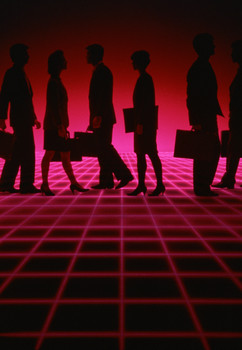 [Speaker Notes: Ask these questions, one at a time, and then tell the class this lesson will uncover the answers and that they will need to record their answers on their Students Notes sheet.]
FYI
The average person changes jobs 11 times. 
The average retirement age is 67 years.
Education does not end with high school or college graduation!
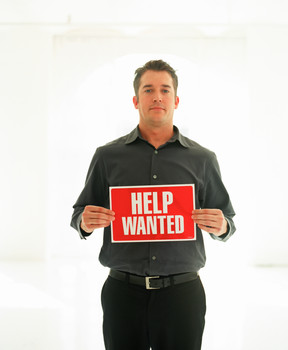 [Speaker Notes: Say
According to the Bureau of Labor Statistics, the average individual changes jobs 11 times in a work life.  The statistics can be broken down further by sex, race, and education, which will show higher or lower figures.  This number reflects an overall average.
Also according to the Bureau of Labor Statistics, retirement age is rising—up from 66 years old in 2011.  It is not uncommon for people to continue working into their 70s. 

Ask
Why do you suppose someone would work past the normally accepted age of retirement?
Possible answers may include: cost of living increases; cannot afford to live on retirement income; they like what they do; like to keep busy; etc. 
You will continue to learn skills required for employment as long as you continue working! If you think your education ends at graduation, you are in for a surprise! 

Ask
Why is it important to acquire new skills? 
Possible answers: to be competitive in the workplace; career advancement; change work environments (get a new job); etc.]
Skills
Why are skills important?
What skills are necessary for my chosen field?
Entry-level vs. Advanced-level
Entry-level are “basic” skills.
Advanced-level require direct knowledge pertaining to the job; possibly work experience.
What are my skills?
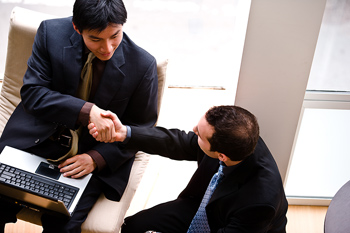 www.onetonline.org
[Speaker Notes: Say
All jobs require a certain set of skills. Whether you are applying for an entry-level position, a managerial position, or if you decide to become an entrepreneur, you will be expected to perform successfully, using the skillset expected of that position. 
Always pay attention to the requirements of the positions that interest you.  Are you willing to learn new skills, even if it means using your personal time to acquire them?

Ask
Can you give examples of entry-level skills?
Possible answers: basic math and writing skills; able to greet the public; being able and willing to learn new things; etc. 
Can you give examples of advanced-level skills?
Possible answers: more complex math and writing skills; experience handling complex situations; analytical skills; a track record of successes; leadership skill; etc. 
         	
Ask
What are your skills? Assess what you are qualified to do—be honest with yourself in your evaluation
Say
According to many recruiters surveyed, approximately 50% of all applicants do not have the basic qualifications required for the position they are pursuing.]
How do I show off my skills?
Resume
Use to sell your abilities to prospective employers.
Cover Letter
The purpose is to introduce you and give an overview of your qualifications.
Resumes may be hand delivered, mailed, or sent via email.
Some websites allow for immediate resume uploading.
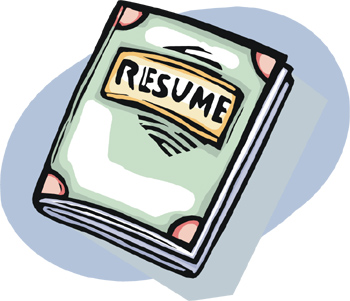 www.onetonline.org
[Speaker Notes: Say
Resume- The job market is more competitive due to the state of the economy.  More people are looking for jobs; therefore, companies and businesses must have a way to “weed out” the good from the bad.  

Cover letter- Each cover letter you send with your resume should be tailored to the job you are applying to.  Do you homework ahead of time!  Always remember, other people are applying for the same job and they probably did their research!

In many cases, websites that allow you to upload your resume often do not require a cover letter. Instead, the prospective employer has access to your profile, which will be used along with your resume to determine if you will be selected for an interview.]
Resume Tips
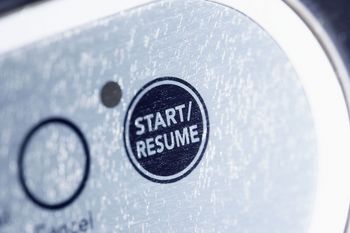 Why do I need one?
Keep the design simple.
Keep it to one page.
Use brief phrases; no complete sentences.
Use no more than 10-12 words per statement.
Make sure you have a professional email address (gmail). Stay away from cute or suggestive addresses.
www.onetonline.org
[Speaker Notes: Say
A Resume is a “summary” of your experience on paper.  It is in condensed form.
It is important to keep it simple and concise; limit your resume to one page.
Make sure you have a professional, standard email address, such as your first and last name at gmail.com. Stay away from silly or suggestive email addresses.]
More Resume Tips
Use bullet points where applicable.
Capitalize or use bold font on section headings.
Single space within sections; double space between sections.
Include no fluff; be honest or it could haunt you.
Stress your achievements.
If printing, use quality bond paper.
Do not include references on resume; list on separate sheet.
www.onetonline.org
[Speaker Notes: Say
The use of bullet points draws attention to key information.
Capitalization and/or use of bold fonts help the eye notice information sections.
Always tell the truth; resist temptation to embellish your resume.  In the event you are hired using erroneous information, you may face dismissal if your employer discovers the truth.
Emphasize your strong points/ achievements, especially if they enhance the skills needed for the job.
If you are printing your resume for mail or hand delivery, always use a heavy quality bond paper.  Do not use copier paper for this.
Make a separate  references sheet that you can include with a resume.  Always ask your references for permission to use their information ahead of time.  They may have a specific phone number or address for you to use.]
How do I Begin?
One good way is to chart your strengths and weaknesses (you will mentally recall these during the interview process).
Strengths                               Weaknesses
www.onetonline.org
[Speaker Notes: Ask
How many of you have ever assessed your strengths and weaknesses? (Answers will vary.)

Ask
What are some possible strengths? (Answers will vary.)

Ask
What are some possible weaknesses? (Answers will vary.)

Say
Take a look at yourself…do you like what you see?]
What Role Does Social Media Play?
37% of companies research candidates via social media.
Take a look at yourself online. Do you like what you see? 
Clean up your act! Get rid of silly nicknames and offensive comments! 
Delete questionable pictures.
Re-evaluate who your “friends” are.
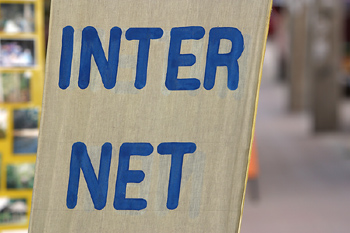 www.onetonline.org
[Speaker Notes: Say
Raise your hand if you use social media.
	
Ask 
For what purposes do you use social media? (Answers will vary.)

Say
Before you begin your job search, clean up your social media accounts.  Delete or hide any offensive comments you or friends have made.
Delete questionable pictures.  
Delete nicknames and unfriend offensive people who could stand in your way of landing your dream job.  
Companies do check social media accounts…colleges do too!]
Social Media and “The Hunt”
Popular among business/industry.
Many companies have pages to “like”.
Companies’ goals/mission statement.
Use a “connection” in cover letter, if you can.
www.onetonline.org
[Speaker Notes: Say
Always check to see if the company/business has a page. It is a good way to learn about the company’s goals and mission statement; it’s also a great way to see if you have a “connection”– use that to your advantage in your cover letter.]
Online Videos
Videos from a reliable online source can help you with the job search.
Be careful about watching independent videos.
www.onetonline.org
[Speaker Notes: Say
There are a lot of educational videos on the Internet. Be careful about watching independent videos that are posted. Many of them are not credible resources.]
Professional Networking Sites
Keeps your profile (similar to a resume).
Use a professional headshot.
Network with others and join their networks to enhance opportunities.
Some sites offer an immediate resume upload that sends it directly to a prospective employer.
www.onetonline.org
[Speaker Notes: Say
There are great professional networking platforms on the Internet. Many people form connections for networking purposes to aid in the job search.
It is very important to maintain the networking site you choose to use and keep your profile updated!
If you have a personal website, link it with your profile.
Join networking groups and make comments (make sure they are positive).
Use a professional head shot for your profile.  (Not a good time to post a picture of that last party you attended).]
Social Media as Job Search Tools
Use 140 characters or less.
Be careful who you “follow” and who you allow to “follow” you! 
Some recruiters use these tools because they are so brief.
Link tools to your personal web page so recruiters can see more details.
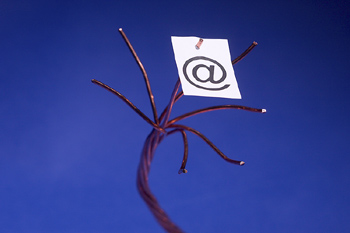 www.onetonline.org
[Speaker Notes: Say
Just like social networking platforms, it is important to keep track of those who follow you.  Report and block those who are spamming your account with derogatory remarks or comments. Make sure your online name isn’t offensive or silly.”
It costs approximately $3,400 to hire a new employee. For that reason, many companies are now using “Screening Systems” to extract names of likely candidates.
Once an applicant makes it past the screen system, a recruiter reviews the applicant’s data, then has him/her fill out a questionnaire about his/her skills.  If the applicant’s skills are compatible with the job, then the recruiter schedules a live or automated phone interview.
Make sure you use key words from the job description in your resume when you can.  
Post dates of employment or education on the right margin of your resume.  Most screen systems cannot read numbers on the left side.]
Personal Web Page
They are increasingly popular.
Consider posting one so you can link to it on your resume.
Display qualifications in detail, including pictures and videos.
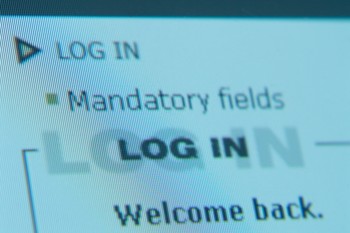 www.onetonline.org
[Speaker Notes: QUESTION: Raise your hand if you have a personal webpage. (Answers will vary.)
QUESTION: What sort of categories or postings should you have on your personal web page? Possible answers: Interests, hobbies, videos, pictures, your philosophy, etc.  Make sure you do not post anything that would be offensive!]
Summary
What is O*NET?
O*NET is the nation’s primary free online resource of occupational information that contains hundreds of occupation-specific career descriptions.

What is the difference between entry-level and advanced-level skills?
Entry-level skills are “basic” skills.
Advanced-level skills require direct knowledge pertaining to the job; possibly work experience.
www.onetonline.org
[Speaker Notes: Say  
O*NET is the nation’s primary FREE source of occupational information that contains hundreds of occupation-specific career descriptions. 
Entry-level skills are very basic, such as simple math, basic reading and writing skills, and possibly basic computer skills.
Advanced skills require more training. Examples would be more difficult math calculations, interpersonal skills, specific software applications; leadership skills; managerial experience; etc.]
Summary
What purpose does the resume serve?
It is used to sell your abilities to prospective employers.
Why is a cover letter important?
The purpose is to “introduce” you and give an overview of your qualifications.
How is social media used in the job search process?
37% of companies research candidates via social media.  This number is growing.  
Recruiters use screening systems to check for keywords on resumes to manage the large number of applicants.
www.onetonline.org
[Speaker Notes: Say  
The resume is your professional and academic life on paper, or, when submitted on computer, it is your professional profile.
The cover letter is used to “introduce you and give an overview of your skills.”
Social media is becoming a valuable tool for both recruiters and job seekers. Its more economical and direct than using classified ads or personnel agencies.]
O*NET Access Information
http://www.onetonline.org
Discover occupations by taking an online survey.
[Speaker Notes: Click on the link to display the O*NET website.  Explain to the class that they will have the opportunity to investigate this site further in an activity.]
Works Cited
Article References
 
Silverman, R and Weber, L. (April 9, 2013).  The new resume: 140 characters. The Wall Street Journal.               Retrieved from: http://online.wsj.com/article/SB10001424127887323820304578412741852687994.html#printMode
 
Weber, L. (January 24, 2012). Your resume vs. oblivion. The Wall Street Journal.  Retrieved from:
http://online.wsj.com/article/SB10001424052970204624204577178941034941330.html?mod=WSJ_article_MoreIn_News%26Trends
 
Brandon, E. (May 8, 2012). The new ideal retirement age: 67. U.S. News Money.  Retrieved from:
http://money.usnews.com/money/blogs/planning-to-retire/2012/05/08/the-new-ideal-retirement-age-67
  
Online References
 
Bureau of Labor Statistics http://www.bls.gov/ooh/
 
O*NET http://wwwonetonline.org
Copyright © Texas Education Agency, 2015. All rights reserved.
www.onetonline.org